MI Septa EM modes
Rob Ainsworth
12 March 2018
Outline
Question - Are any EM modes in the septa potentially dangerous?

Create 3D model
Simulations using ACE3P
Time domain (T3P)
Frequency domain (Omega3P)
2
Model
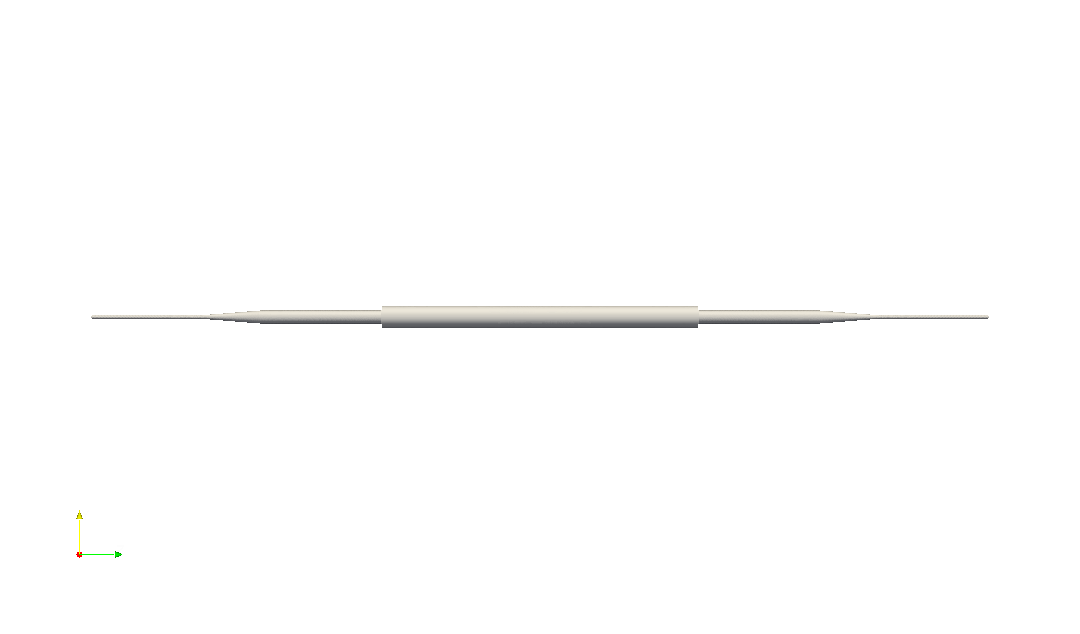 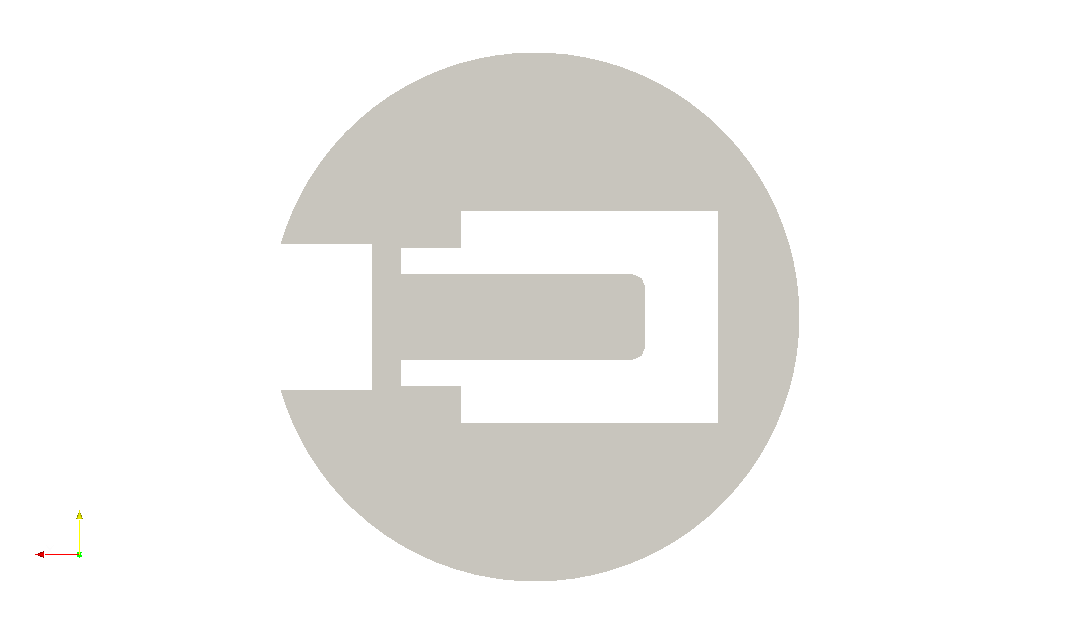 3
Time Domain Simulation
4
Time Domain Analysis
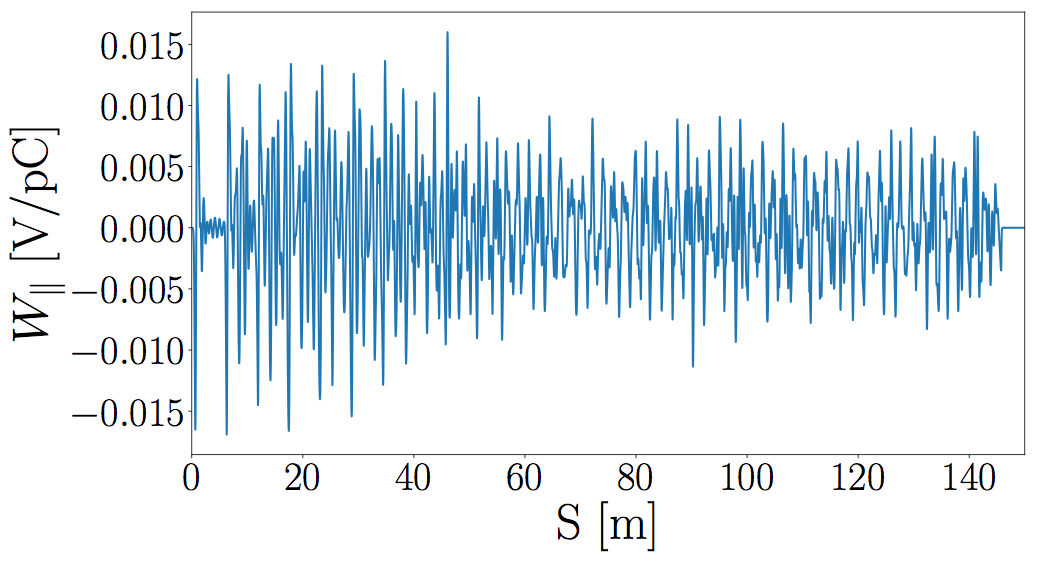 Wakefield from 10 bunch 
excitation
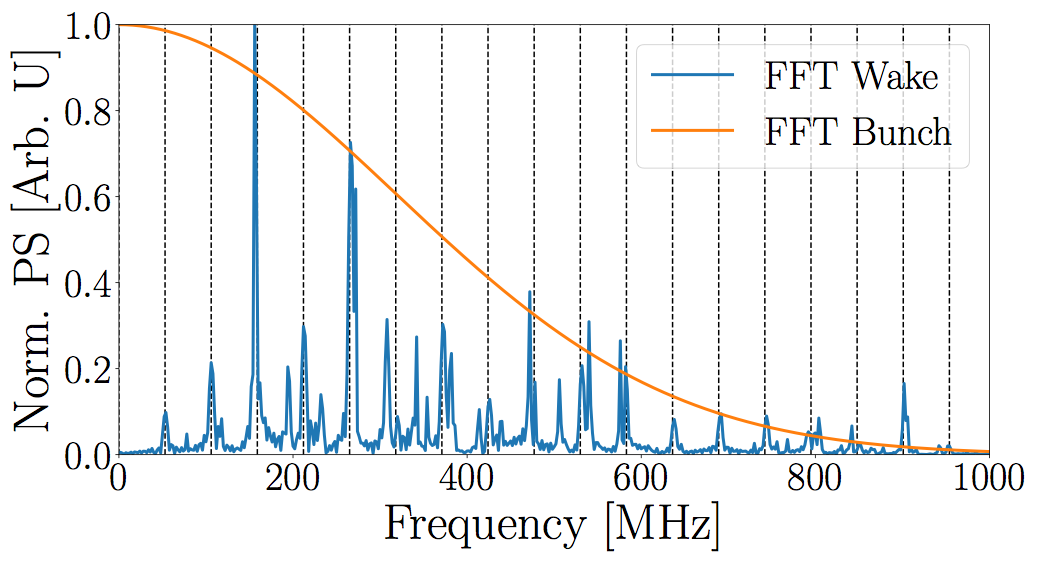 Dashed lines - n*53MHz
Power spectrum of wake and
bunch
5
Frequency Domain Analysis
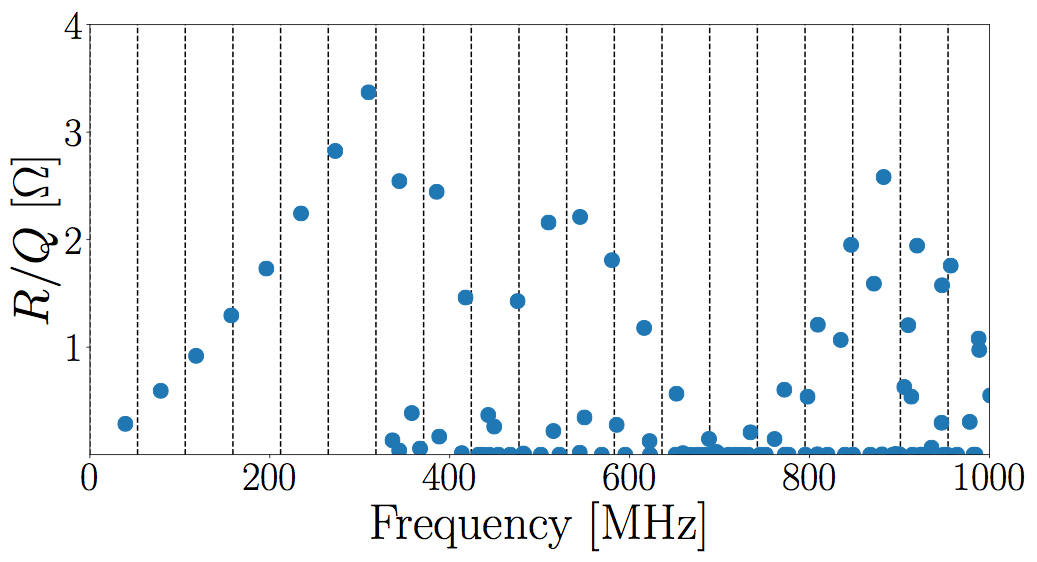 Dashed lines - n*53MHz
R/Q - shows how much beam will
couple to a mode
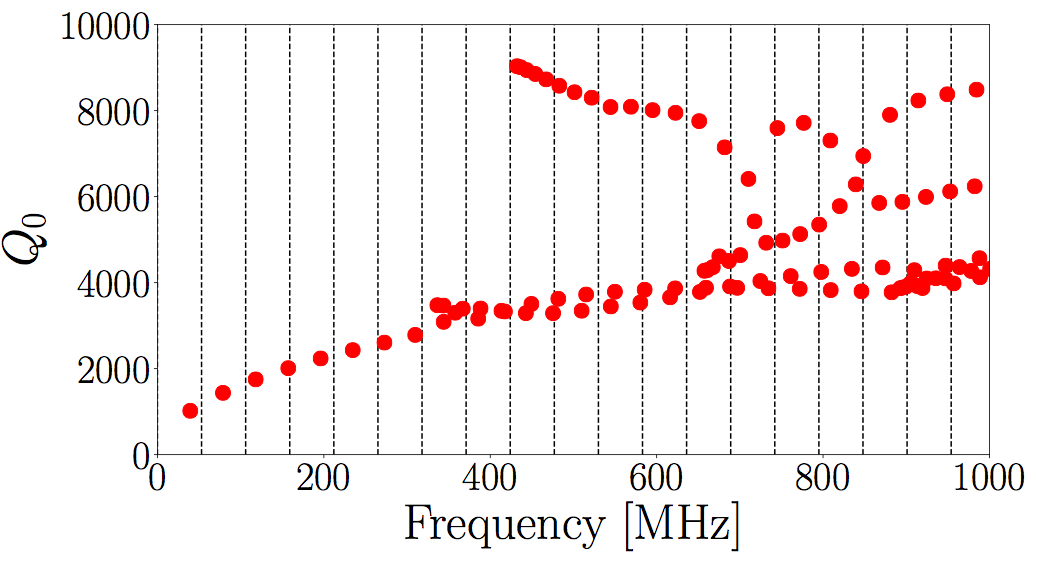 6
Mode at 157 MHz
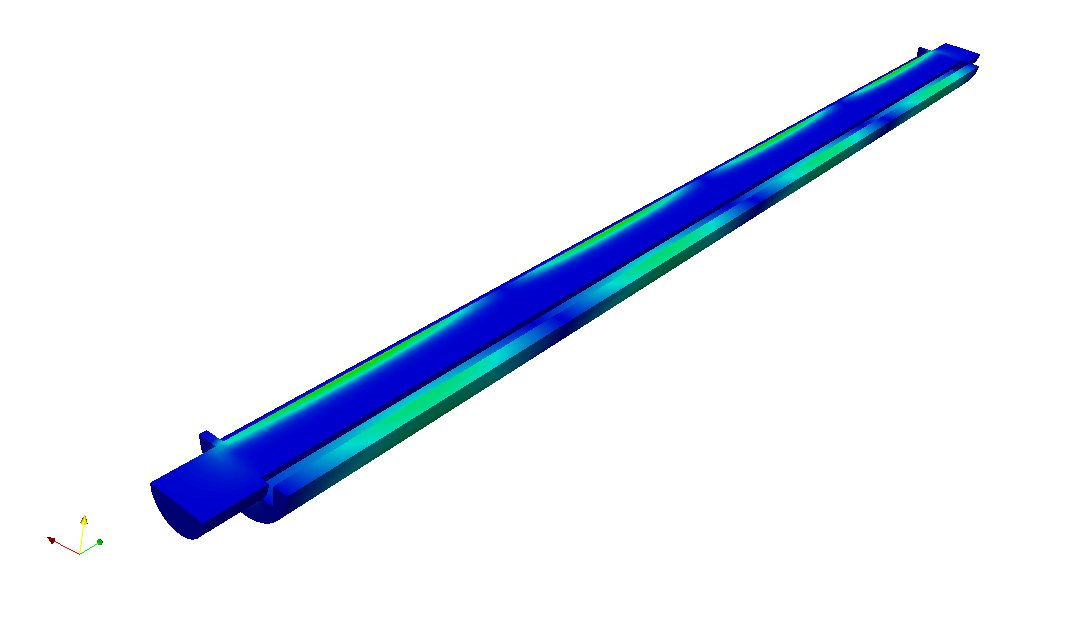 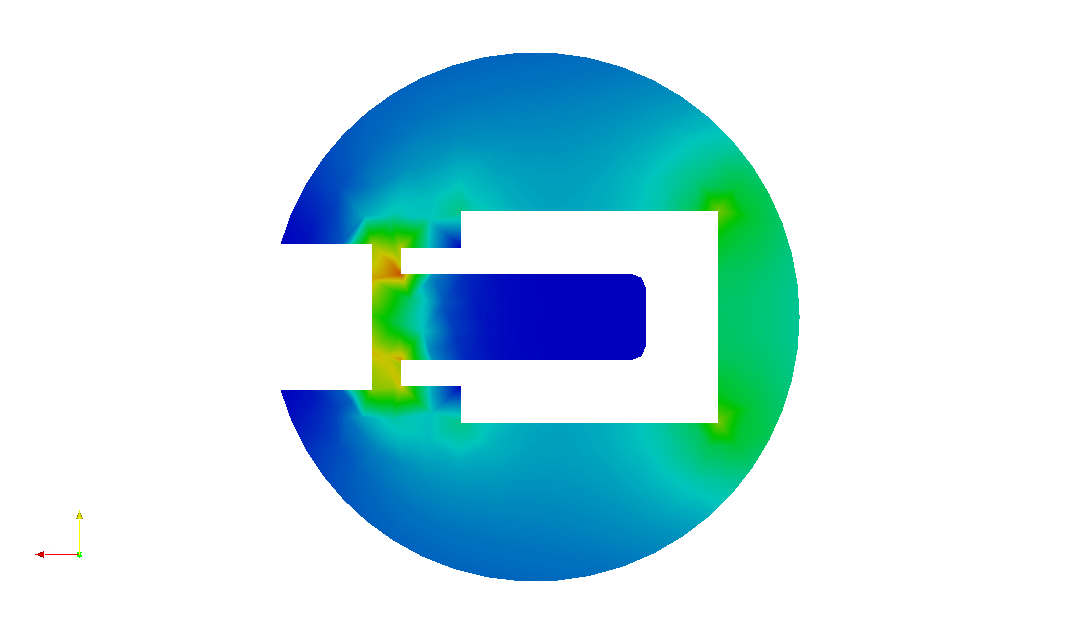 7
Voltage in particular mode
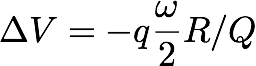 Induced voltage
Voltage present at next bunch arrives if t=tb
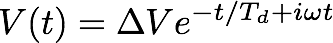 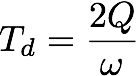 157 MHz mode
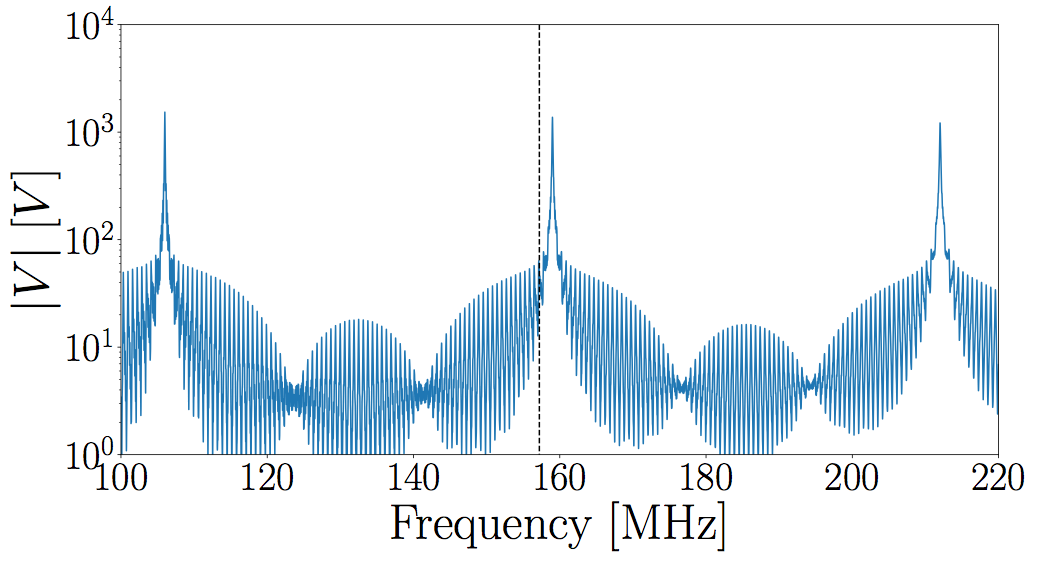 Keep R/Q, Q constant and
vary frequency
8
Power
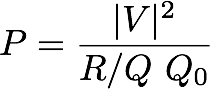 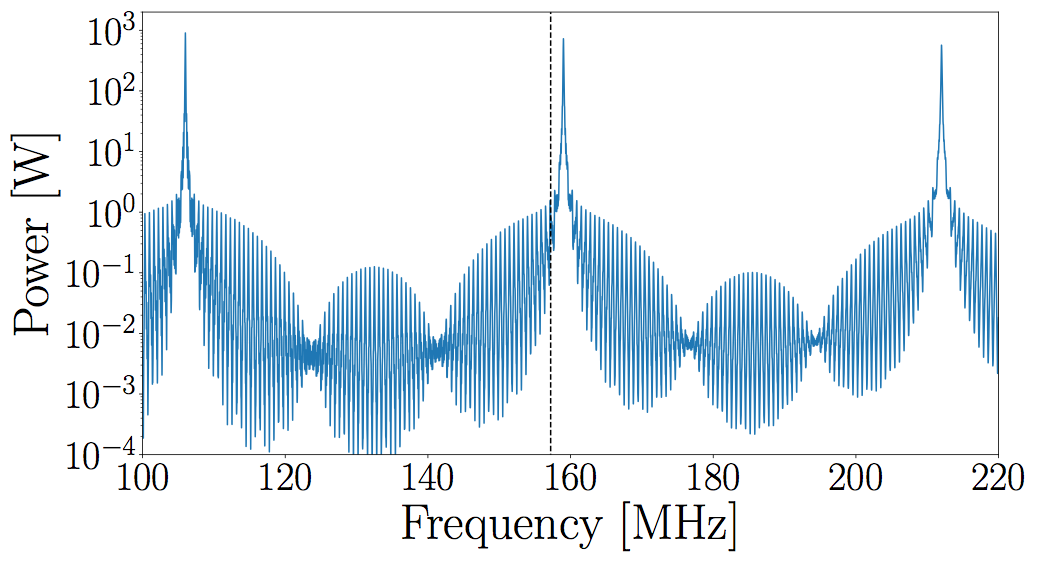 Mode at 157 MHz
will deposit only 2W 
in cavity walls
9
Summary
Unless mode is within ~1MHz of machine line, calculated deposited power is very small

Mode at 157 MHz is close to machine line, if real mode frequency is closer to 159 MHz, power could be 0.1-1kW.
10